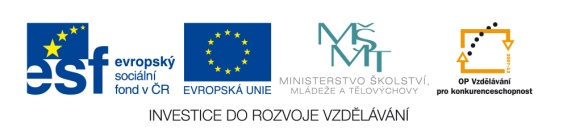 Výukový materiál zpracován v rámci projektu EU peníze školám
Registrační číslo projektu: CZ.1.07/1.4.00/21.2852
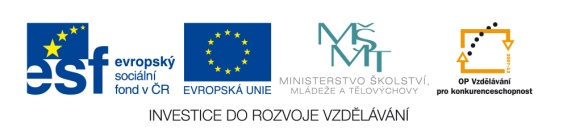 Moravskoslezské Beskydy
Jitka Charvátová
Poloha:
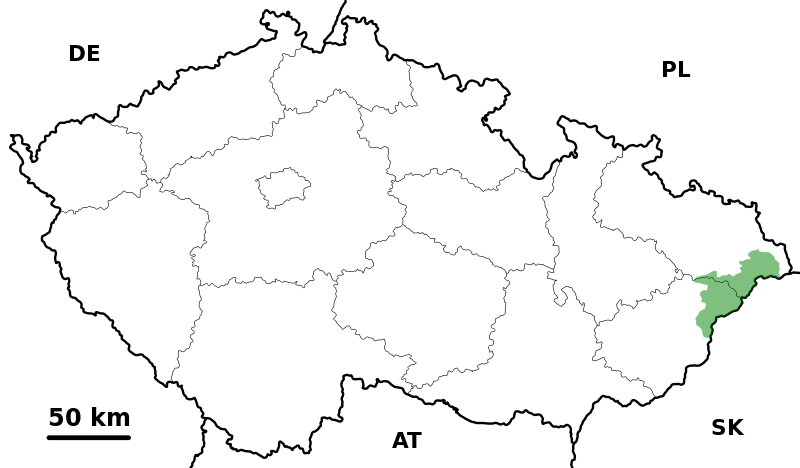 Nejvyšší hora
Lysá Hora (1323m n. m.)
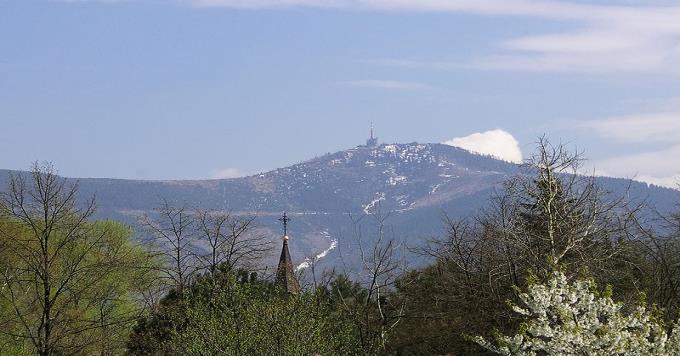 Flora
jedle, buk, javor klen, karpatkský smrk
Na vrcholku Lysé hory je přírodní rezervace (kosodřevina, jedlobukové lesy).
 Chráněná krajinná oblast Beskydy, zkráceně CHKO Beskydy (největší chráněná oblast České republiky.
jedle, javor, buk
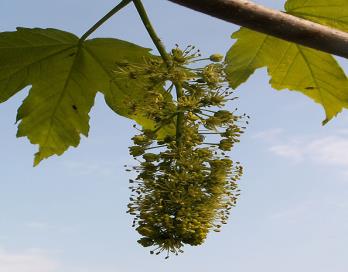 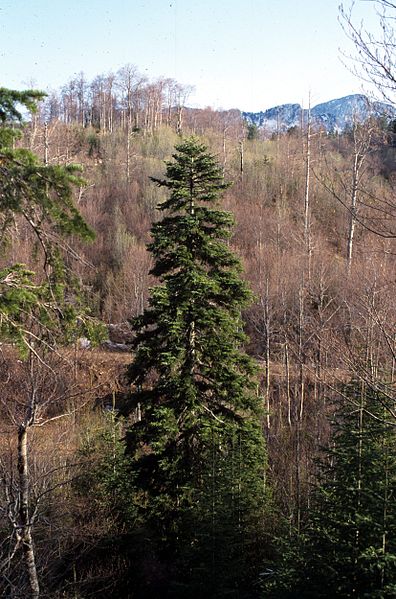 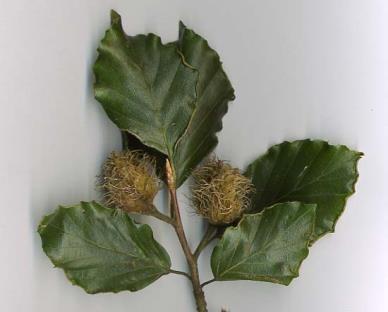 Fauna
V Beskydech se vyskytuje typická horská a lesní zvěř jako např.: jelen, prase divoké, liška, kuna, jezevec, medvěd, vlk, rys či kočka divoká. 

Z ptáků zde můžeme vidět létat: sýkoru, drozda, datla, tetřeva hlušce, orla křiklavého, orlíka krátkoprstého, káně lesní, krkavce, jeřábka lesního a výra velkého.
 Z obojživelníků a hadů zde žijí: mlok skvrnitý, čolek horský, kuňka žlutobřichá, zmije obecná, užovka hladká a slepýš.
V jezerech, nádržích a vodních tocích je mnoho druhů ryb: kapr, karas obecný, parma, lipan podhorní, pstruh obecný potoční.

Mimo tyto živočichy zde nalezneme na 3 000 druhů hmyzu.
orlík krátkoprstý           rys ostrovid
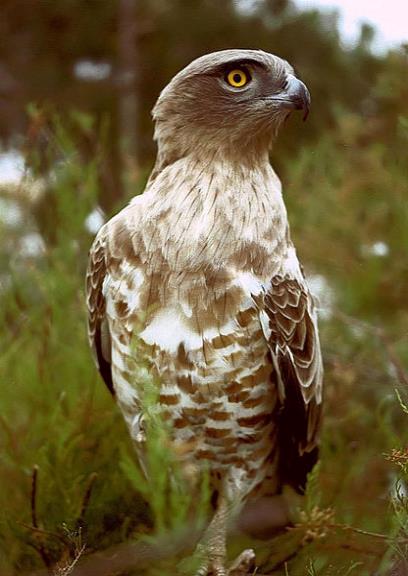 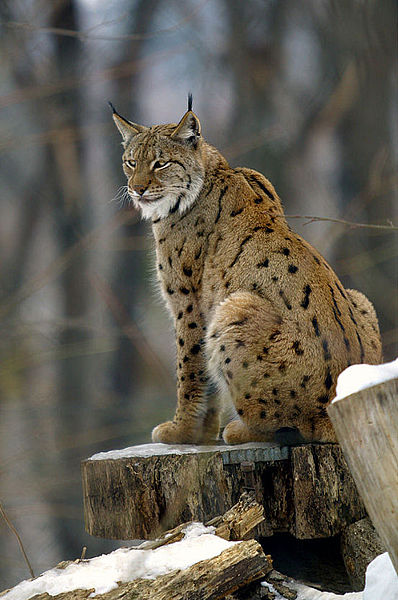 Zdroje:
http://cs.wikipedia.org/wiki/Soubor:Beskydy_Landscape_Protected_Area_(CZE)_-_location_map.svg
http://cs.wikipedia.org/wiki/Soubor:Lys%C3%A1_hora_(Beskydy_CZE)_-_view_from_Fr%C3%BDdlant_nad_Ostravic%C3%AD.jpg
http://cs.wikipedia.org/wiki/Soubor:Abies_alba_Orjen.jpg
http://cs.wikipedia.org/wiki/Soubor:Acer_pseudoplatanus_infloresc_kz.JPG
http://cs.wikipedia.org/wiki/Soubor:European_Beech.jpg
http://cs.wikipedia.org/wiki/Soubor:Circaetus_gallicus_01.JPG
http://cs.wikipedia.org/wiki/Soubor:Lynx_lynx2.jpg
Obrázky: [online] [cit. 2012 – 09 – 15] dostupné z Wikimedia Commons
Autorem materiálu a všech jeho částí, není-li uvedeno jinak, je Mgr. Jitka Charvátová.